（会社名）
TEL：（電話番号）
提案書（	商品情報	）
モバイル充電器
MA47553
もしもの充電切れでも困らない大容量の形態バッテリーです。
10000mAh
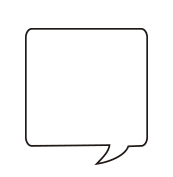 QRコードから商品ページをご覧頂けます
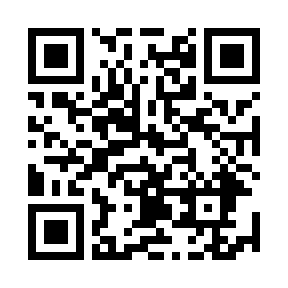 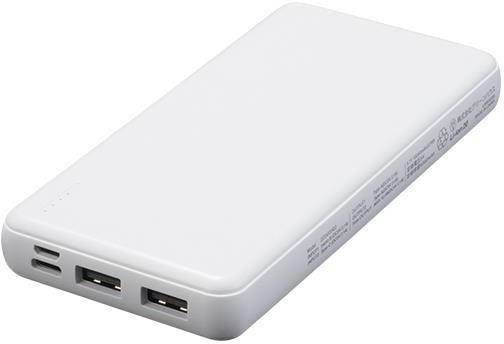 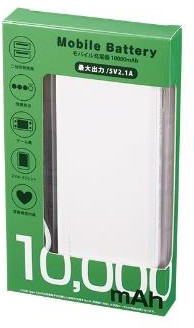 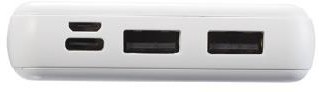 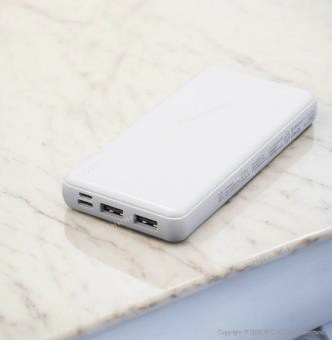 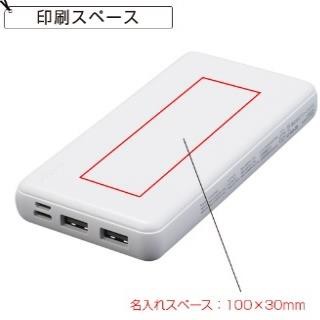 在庫は流動的で、価格は暫定値です。決定前に必ず在庫確認と正式なお見積りをご依頼ください。